hCG Rapid Pregnancy (Combo) Tests
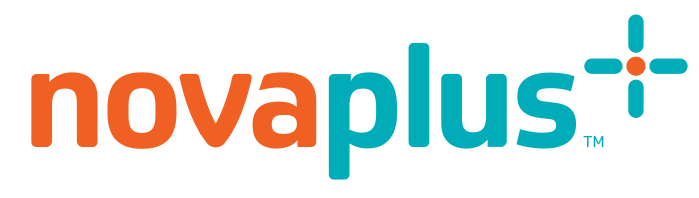 Vizient Contract LB0812
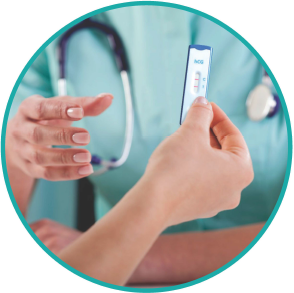 Product specifications 
CLIA complexity: Waived for urine, moderate for serum
Cut Off 10 mIU/mL for serum and 20 mIU/mL for urine
Sensitivities > 99%
Specificity >99%
Kit storage condition: Room temperature 39-86℉(2-30°C)
External controls: Available separately
Shelf life: 24 months from manufacturer date
Product Benefits
Low Cut Off: ability to detect low hCG levels in early pregnancy 
Fast: Provide test result   Serum – 5 minutes; Urine – 3 minutes
Multiple Sample Type: Serum, Urine
Effective Detection High Concentrations hCG: Our combo hCG test is uniquely designed to detect high concentrations of beta-core hCG fragments in complex diagnostic scenarios. Suitable for both urine and serum samples. 
Easy-to-read pink indicator: when sample is well processed 
Reliable: with built-in control ensures accuracy
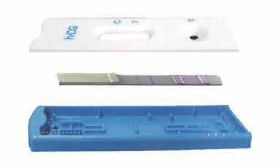 hCG Rapid Pregnancy Test for the determination of hCG in urine and serum specimens. This test kit is used to obtain a visual qualitative result for early detection of pregnancy.
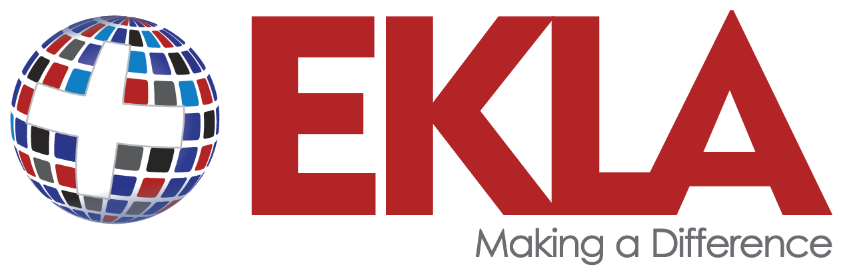 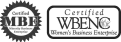 1707 Quincy Avenue, #127 Naperville, Illinois 60540  customerservice@eklacorp.com  1 (800) 328-4215
[Speaker Notes: ure powerful surgical irrigation                             

Non-toxic

Safety of saline with incredible anti-microbial power

Anti-microbial coverage with the safety of sailing

12 psi irrigation, thoroughly clean surgical

Your first choice burn and

 

graphite irrigation

Nothing to lose lots to gain for your patient

QR code quality statement

pH and parts per million per million

Psi irrigation irrigation tip

Indications, sloppy, wounds, compartments, road debris, minor burns, cavities, hygiene, lacerations 

The principles of effective irrigation wound irrigation

Why irrigation is so important

Sometimes soaking it’s not enough

In addition, we need to physically this lodge and the material

Painless, non-irritating, effective irrigation

Painless, effective irrigation

Soothing

Easy access and deployment

Emergency department, palliative care clinics nursing

Effective irrigation as part of good wound hygiene

Within nursing scope of practice

Why is purity important?

Safe, effective antimicrobial irrigation when you need it

Twist tab

When you need irrigation, immediately, you need stat

When your patient needs safe effective antimicrobial irrigation quickly, you need pure cleanse STAT

Fast and effective antimicrobial wound and skin irrigation, pure clean stat]